資料2
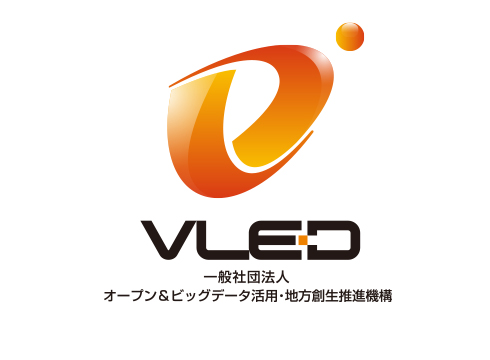 平成26年度　第３回データガバナンス委員会資料
対価性のあるデータのオープンデータ化について
2015.3.16
１．行政が有償でデータ提供をする理由
行政の提供するデータには複数の有償で提供されるデータがある。
利用者に負担を求める理由としては、以下のような理由があげられる。
2
２．行政が有償でデータ提供をしている例
実際に有償で提供されているデータには以下のようなものが存在する。
3
３．オープンデータと有償データ
有償で提供されているデータについてオープンデータとできるか
実費の請求をしているデータ
		⇒　オンラインでの公開とし、サーバの提供を行うことで
		　　オープンデータとしての提供が可能ではないか？

整備費用等の負担を求めているデータ
		⇒　オープンデータ化による経済効果の大きいデータについては、
		　　整備費用を公共で負担し、オープンデータ化できないか？

有償で提供すること自体は問題ないとして、利便性を高めて活用できるようにしてはどうか
無償だがデータの精度等が保証されないデータと、有償だがデータの精度等が保証されているデータのどちらが望ましいかという考え方もある
4
４．諸外国における有償提供に関する基本的な考え方
G8サミットにおける考え方
オープンデータは原則として「無料で、制約のないものであるべき」
	We recognize that open data should be available free of charge in order to encourage their most widespread use.

各国のアクションプラン
すべてのオープンデータを無償提供し、2015年までに従来の有償データを見直す、とアクションプランで述べているのはカナダのみ。
5
５．英国における対価性とオープンデータの考え方
Public Data Group（Trading Fund４機関による団体）による整理





基本的に無償かつ再利用可能なコンテンツをオープンデータと認識
Public Data Groupでは、「これまで有用なデータの多くが無償提供されてきており、今後もその取り組みを続ける」とした上で、「付加価値の高いデジタルデータについては引き続き有償配布する」と整理
基本的なサービスやデータについては無料提供し、高度なデータについては料金を課金する方式を継続　（Ordnance Survey、Met Office等）

英国政府も「現段階で、すでに有償提供されているデータについては無償化する方針はない」としている。
6
５．英国における対価性とオープンデータの考え方
政府におけるデータの有償提供の考え方
情報の需要が特定層に偏っている場合は有償で情報を提供し、より広く人々の利益に資すると考えられるものについては政府の補助（税金）による無償提供を行う。
有償提供する情報は原価が回収できる額を設定することが原則だが、特に民間と市場が競合する場合は、独占禁止法に則り、同種の情報については同じ価格を設定しなければならない。
有償データの代表例として、生データ、 付加価値がついたデータ（Value added が挙げられている
なお、生データについては限界費用での提供、付加価値がついたデータについては、適切な費用での提供が可能とされている。
7
参考．具体的な有償データと無償データ
Ordnance Survey（地図）






Met Office （気象）
8
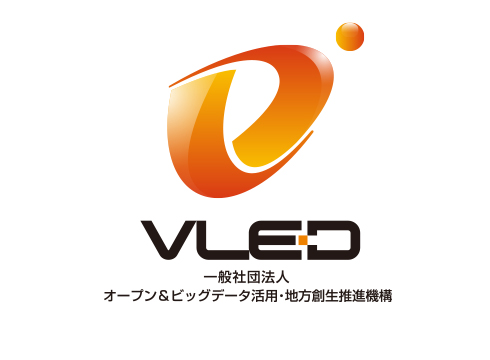